בס"ד
מצגת מלווה לסיפור חיי
תמונות שלי ושל משפחתי מחיי
סיפור חייה של מרים- מריז טויטו. מנחה עדן שטריגלר
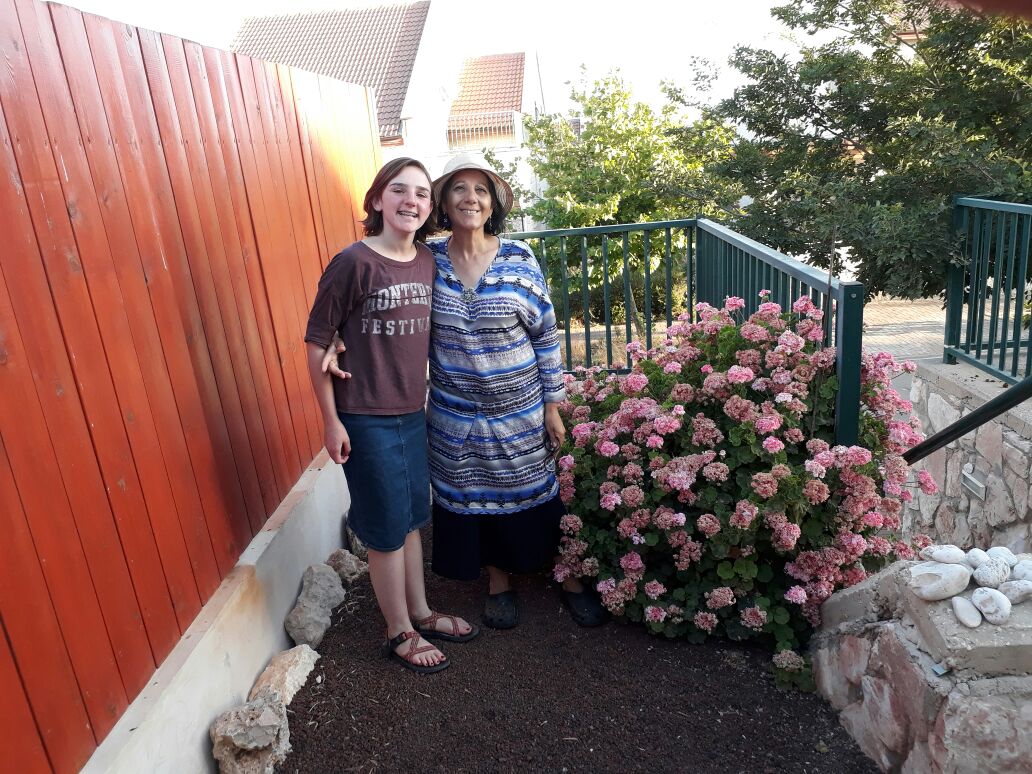 בס"ד
שתי שמלות אשר עברו את מסע העלייה ארצה ונמצאות אצלי בבית- בישראל.
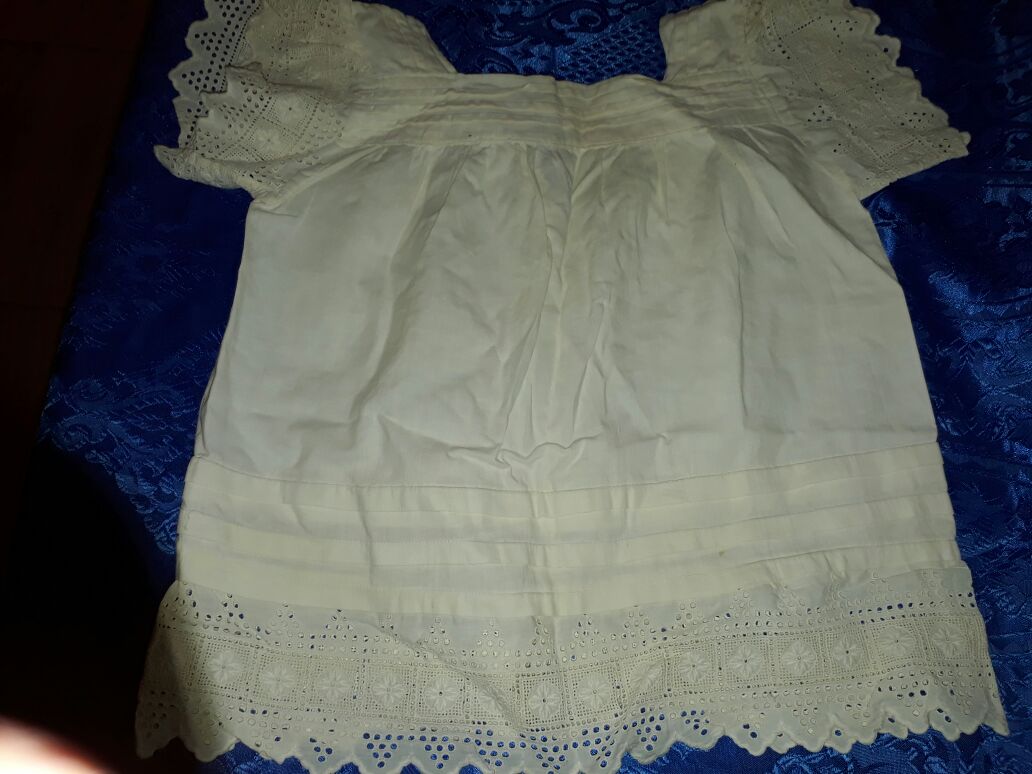 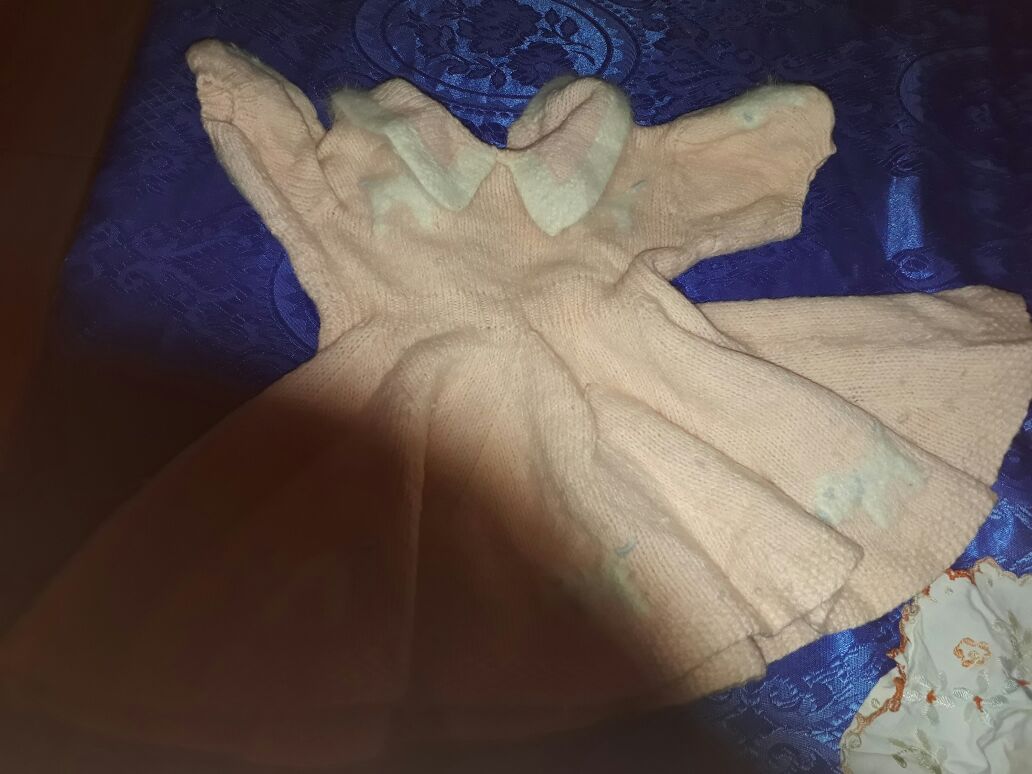 אימי תפרה לי
קבלתי מתנה כאשר נולדתי
בס"ד
כן, כן, הזמן עבר והשתניתי. אך כך הייתי נראית
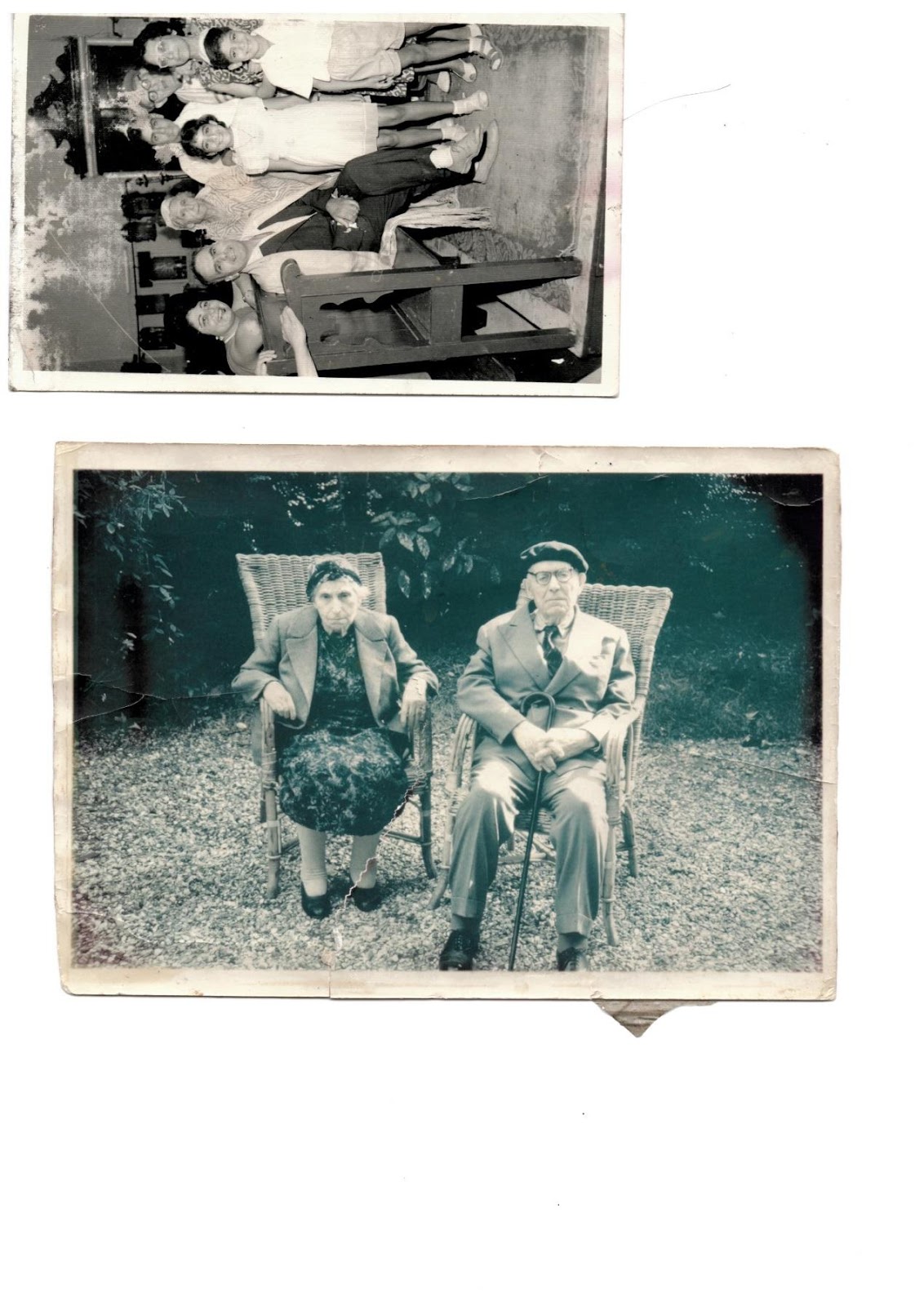 אני- השניה מימין
בס"ד
וכמו כל זוג- הגיע רגע חתונתי!כמה מרגש!!
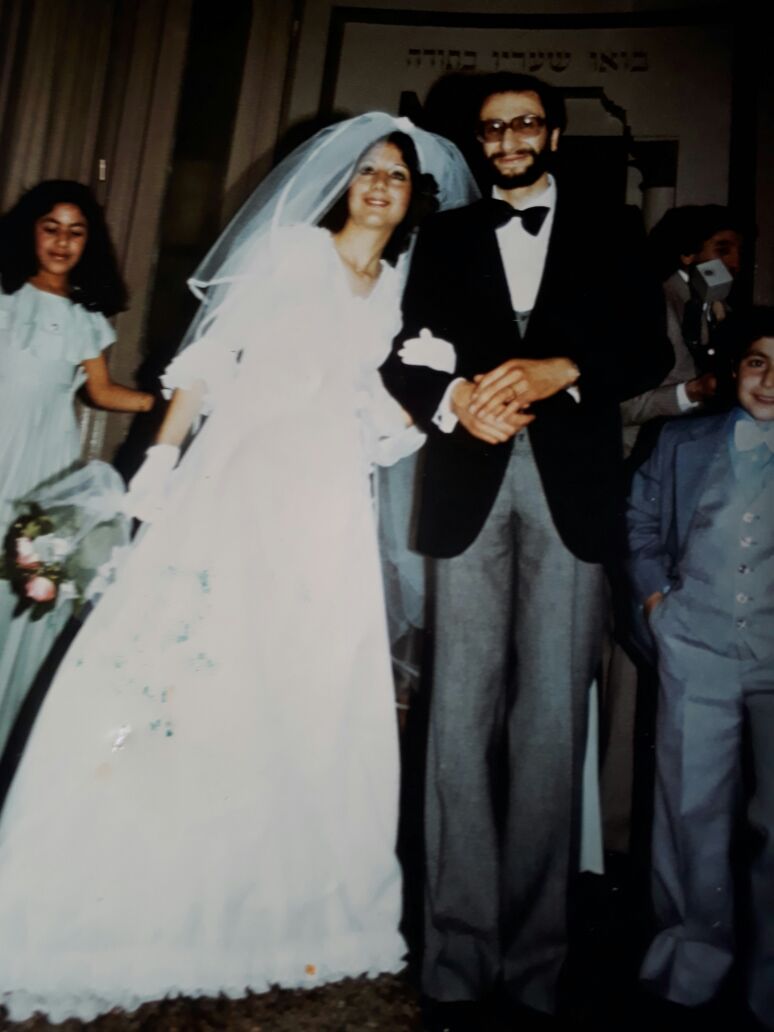 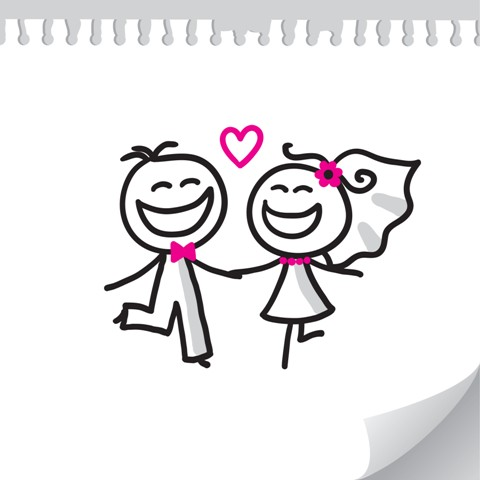 בעלי אליהו ואני
בס"ד
ביתנו בטוניס. בית קטן וישן שבעלי שיפץ והפך למקום המגורים שבתמונה
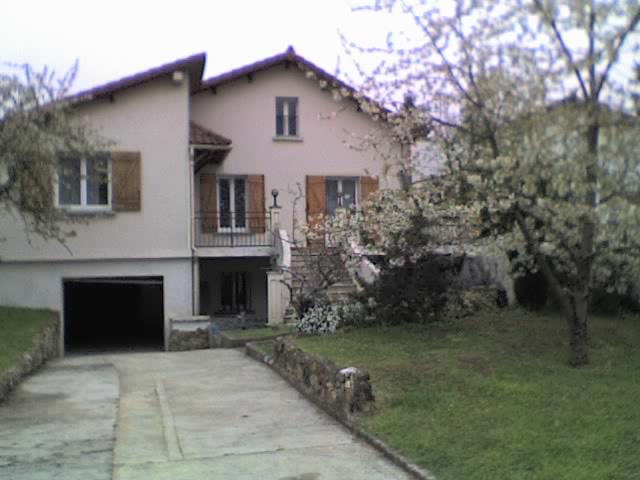 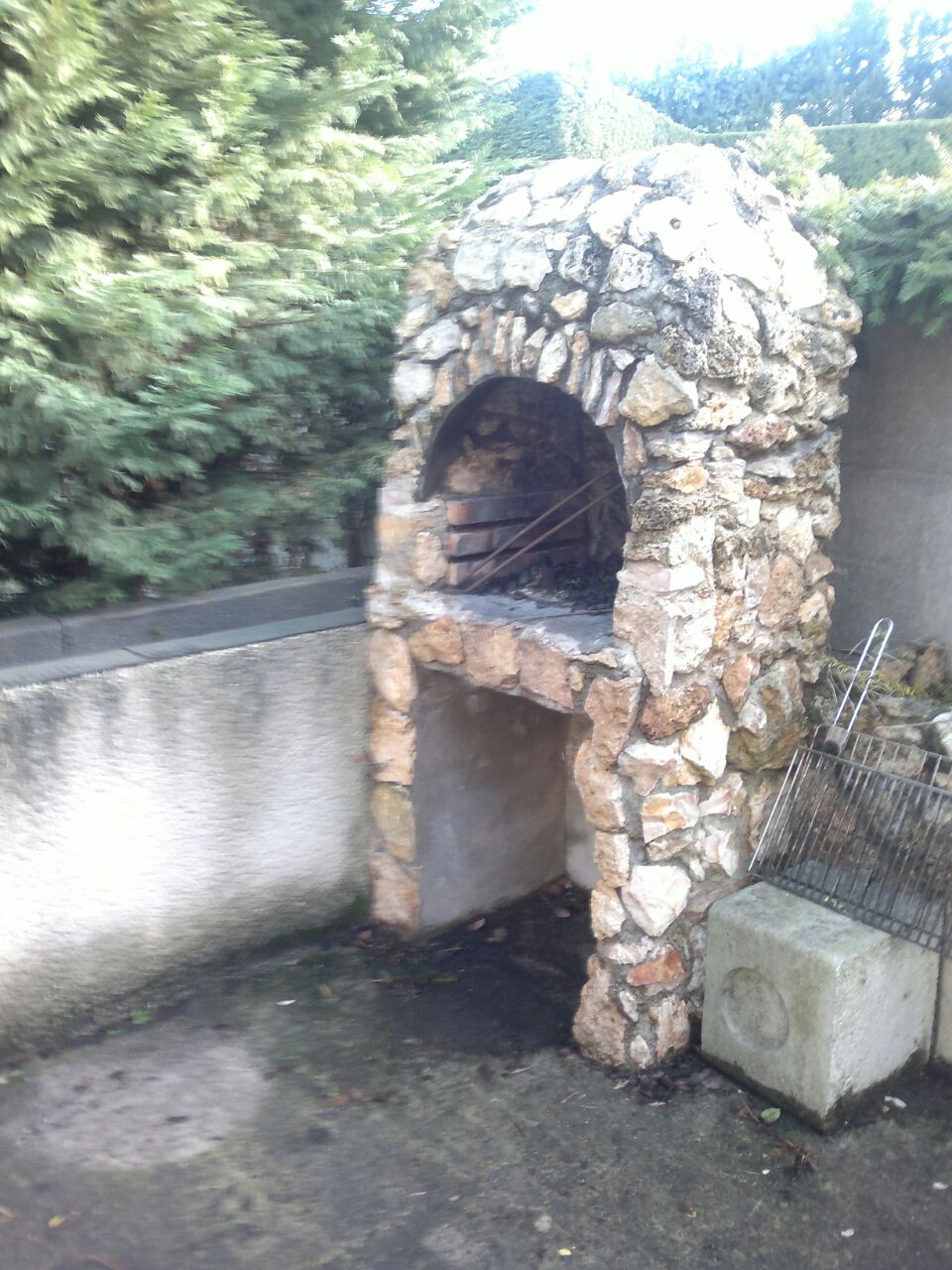 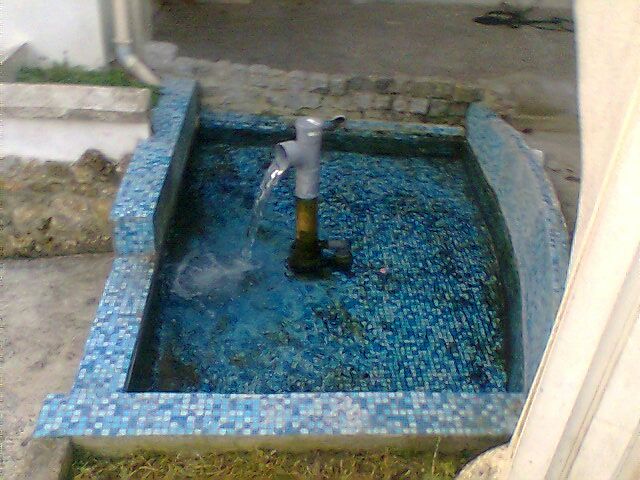 בס"ד
דודי ודודתי אשר שימשתי להם כבת
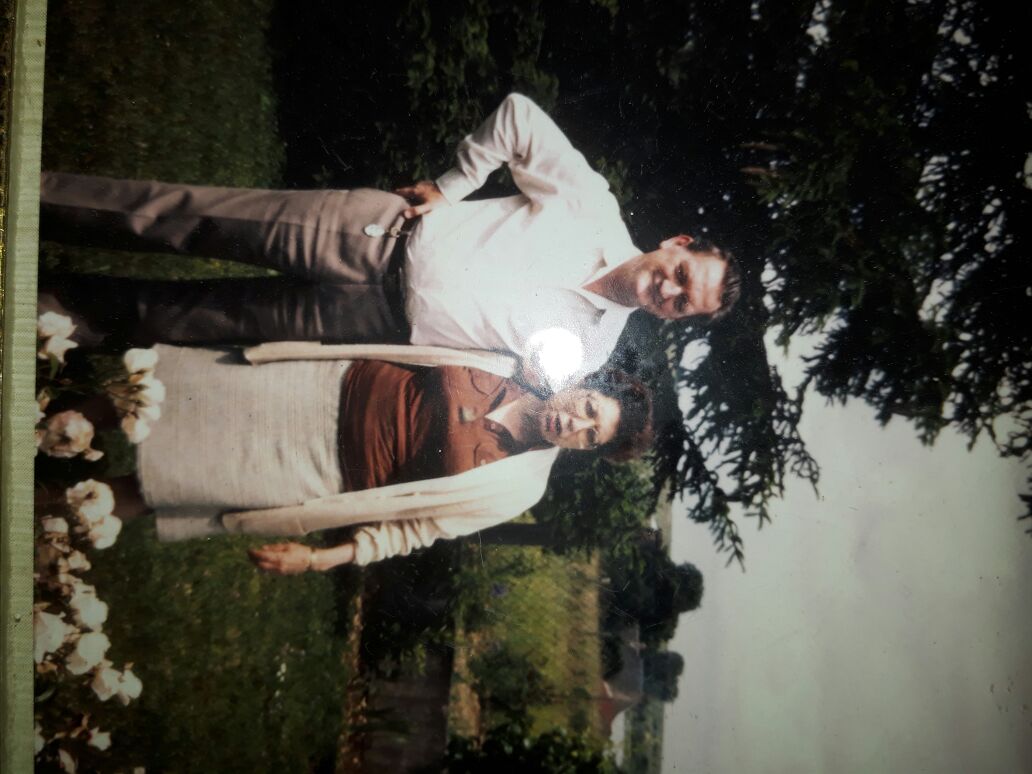 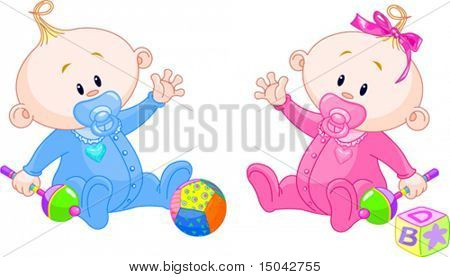 בס"ד
ביקורי בארץ עם חברה!
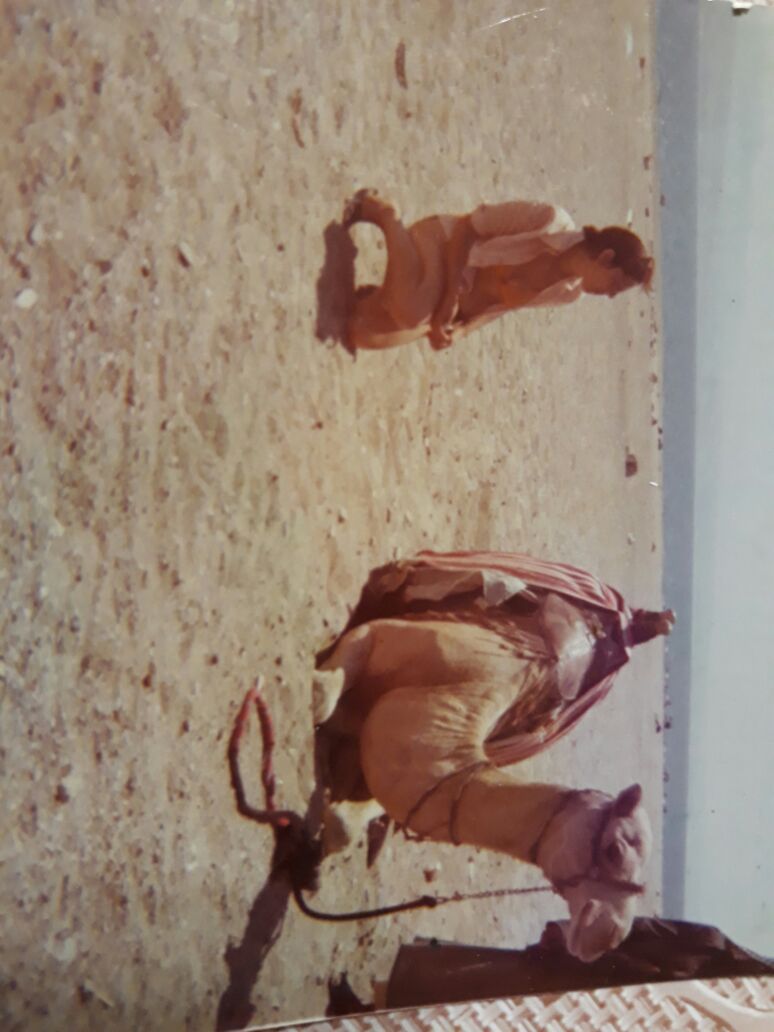 טיול לישראל. מפגש באוניברסיטה עם חברתי.
מימין לשמאל: אני וחברתי- בטי
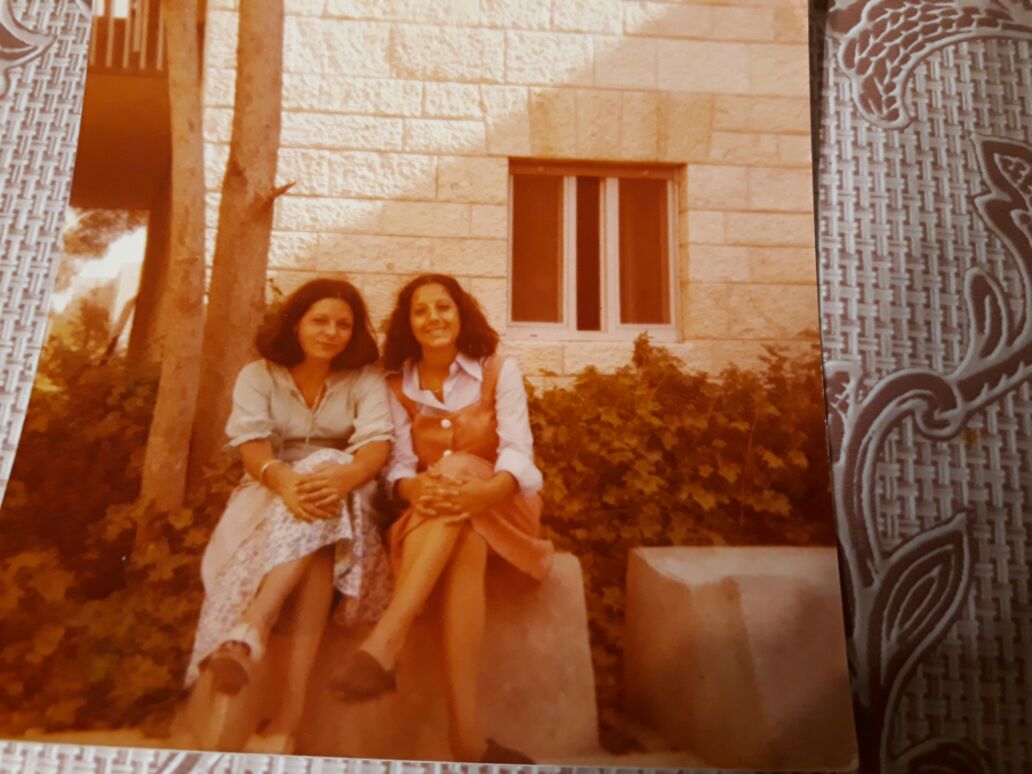 המשך הביקור בארץ.
טיול לאילת
בס"ד
ביקור בארץ ישראל בשנת 2000אני ומשפחתי המצומצמת
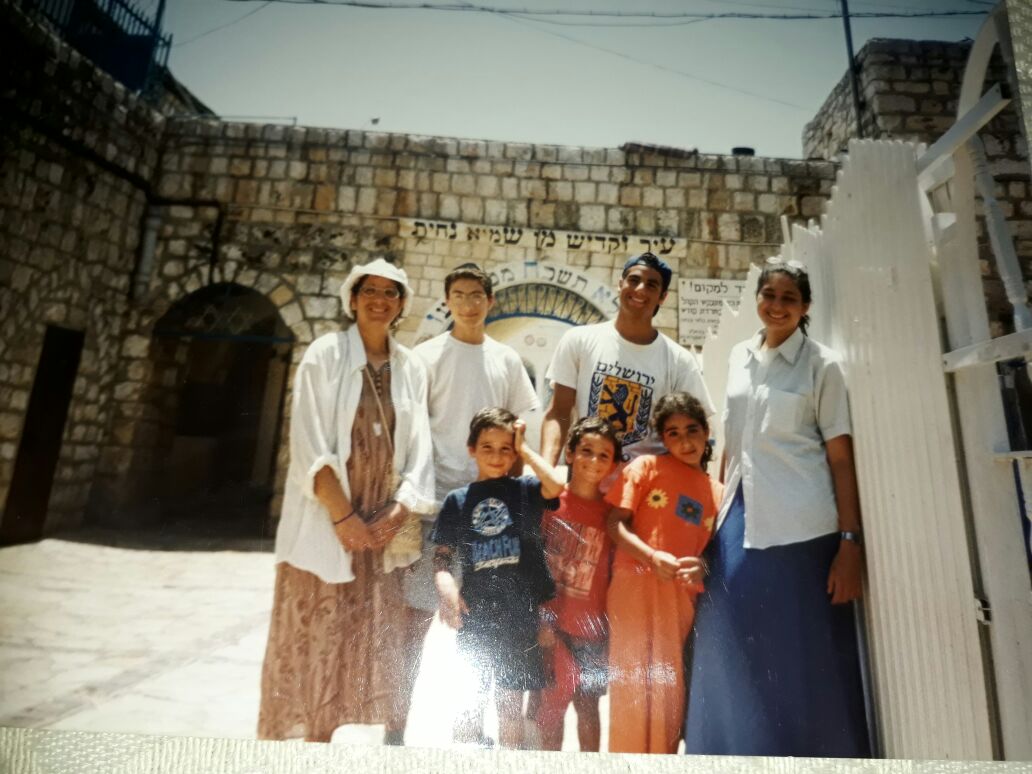 בס"ד
הקב"ה זיכה אותנו וכבר בשנה הראשונה שלנו בארץ זכינו וחגגנו בר מצווה לשני בנינו- דוד ושמואל
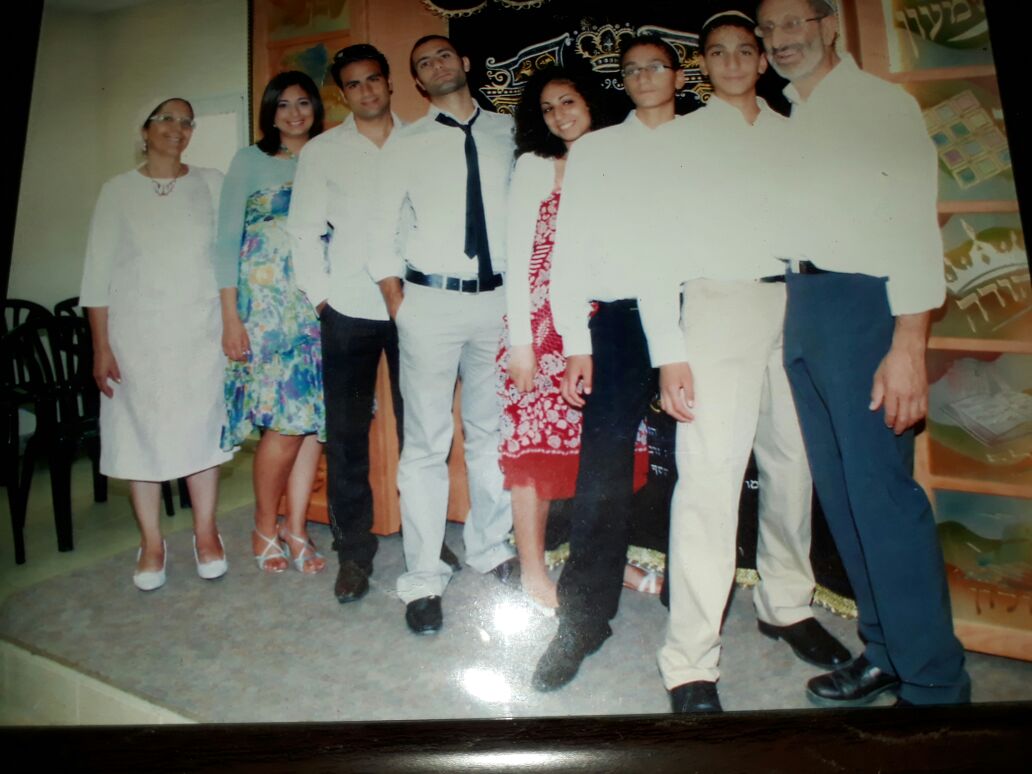